The open source ecosystemfor technical computing
Alan Edelman
Mathematics
Computer Science & AI Laboratories
May  15, 2014
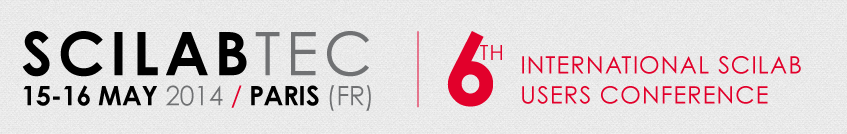 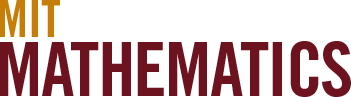 How should
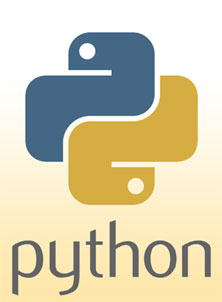 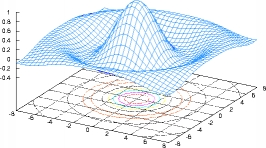 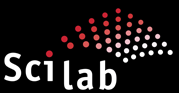 octave
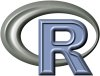 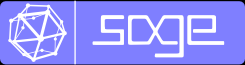 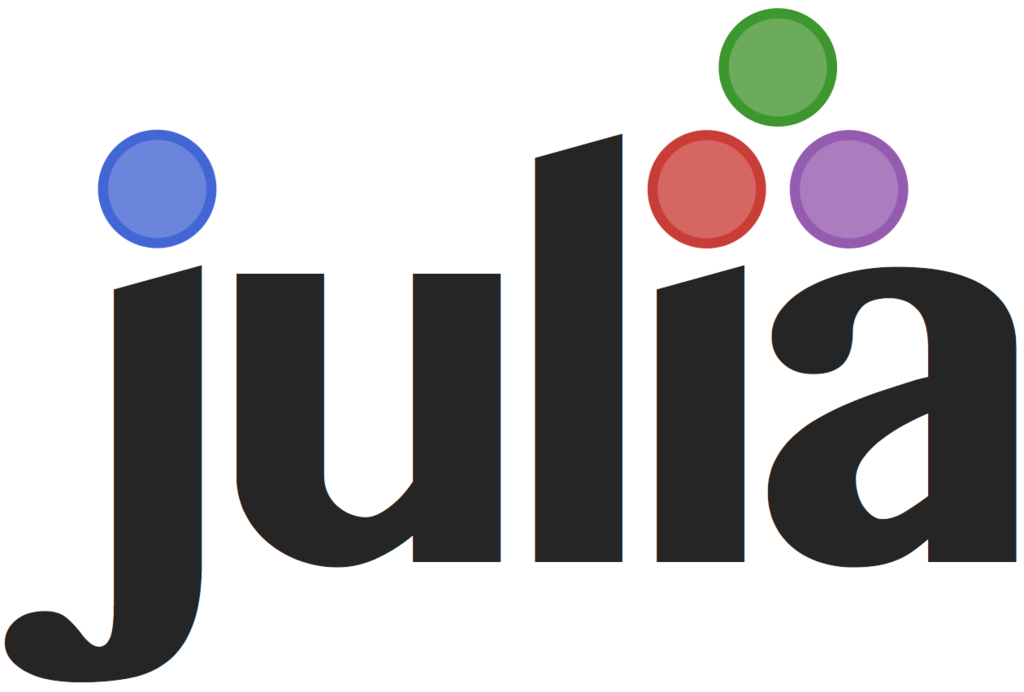 Move technical computing forward?
A vision of the future
The obvious…
High level technical computing languages traditionally 
Consist of libraries of functionality
Packaged for user convenience
Open source or proprietary

We could all compete, or we could benefit from each other’s great work!
Some Examples
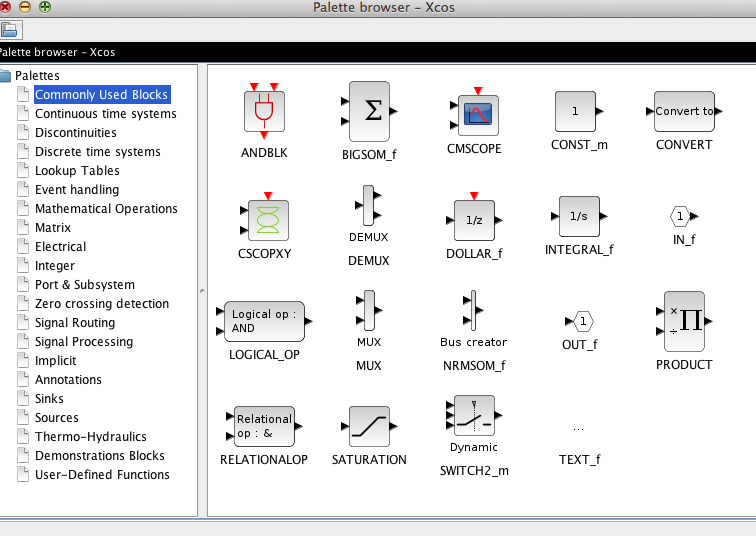 We used to talk about “consumer reports”
For numerical software
Especially optimization
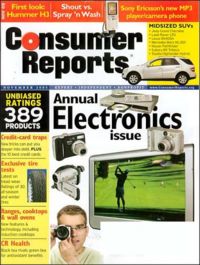 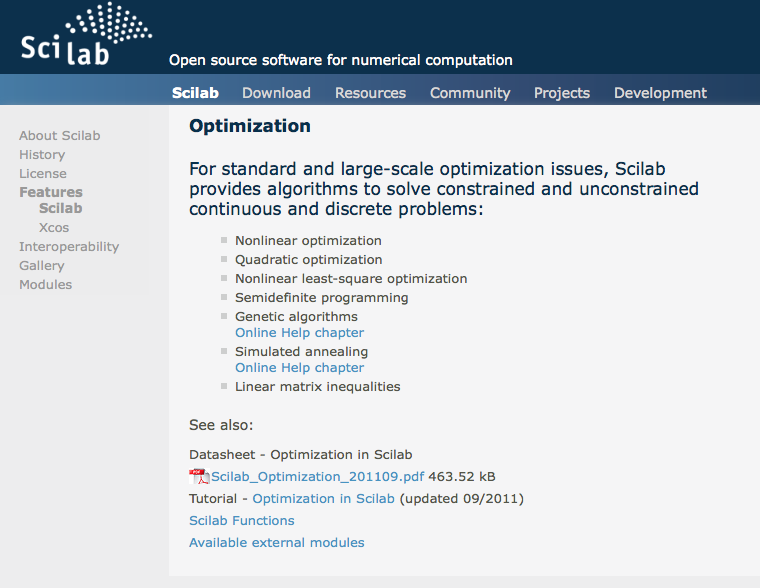 Ipython is wonderful!And not only just for python
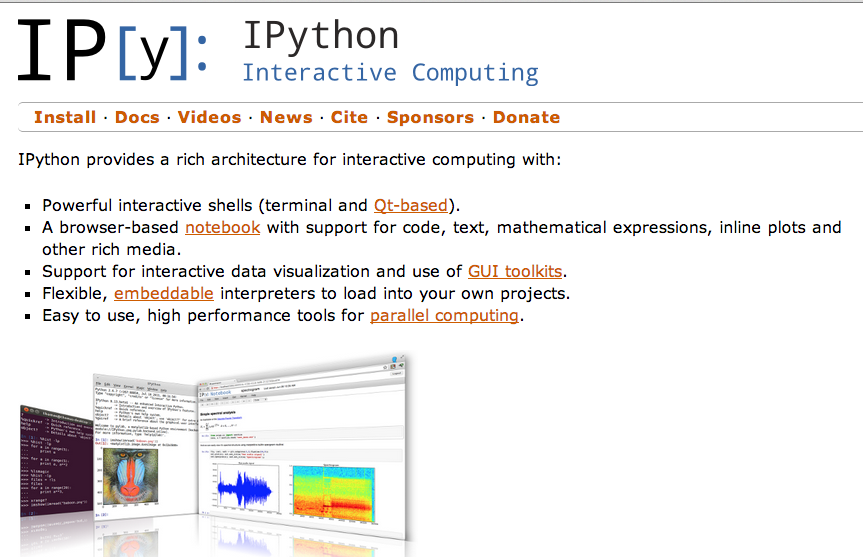 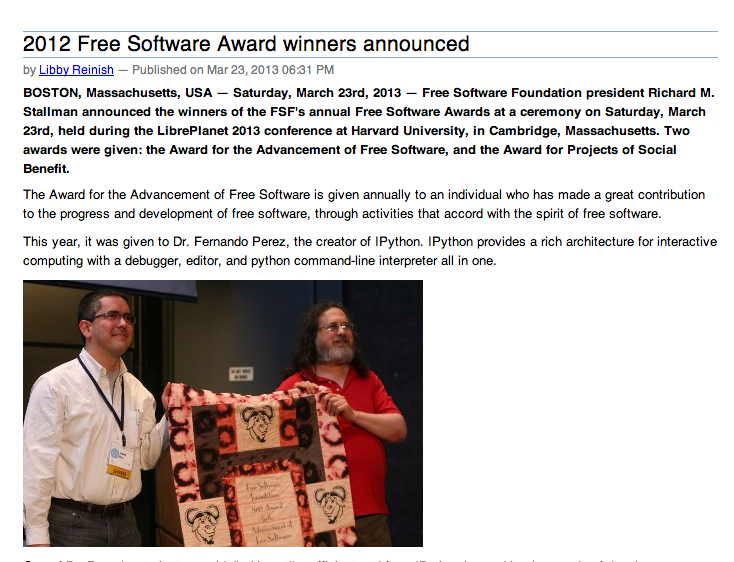 From the Python World:MATPLOTLIB
Scilab calling Python
Moving Technical Computing Forward
Goal: Bring Computer Science and Computational Science Together

Stereotypes:
	Computer Scientists don’t take derivatives
		but computer scientists are great at abstractions
                  Computational Scientists can’t declare types
		but computational scientists are great at simulations


We want to bridge the gap between computer science and computational
science
Living the life as a Computer Scientist, Computational Scientist, and Mathematician
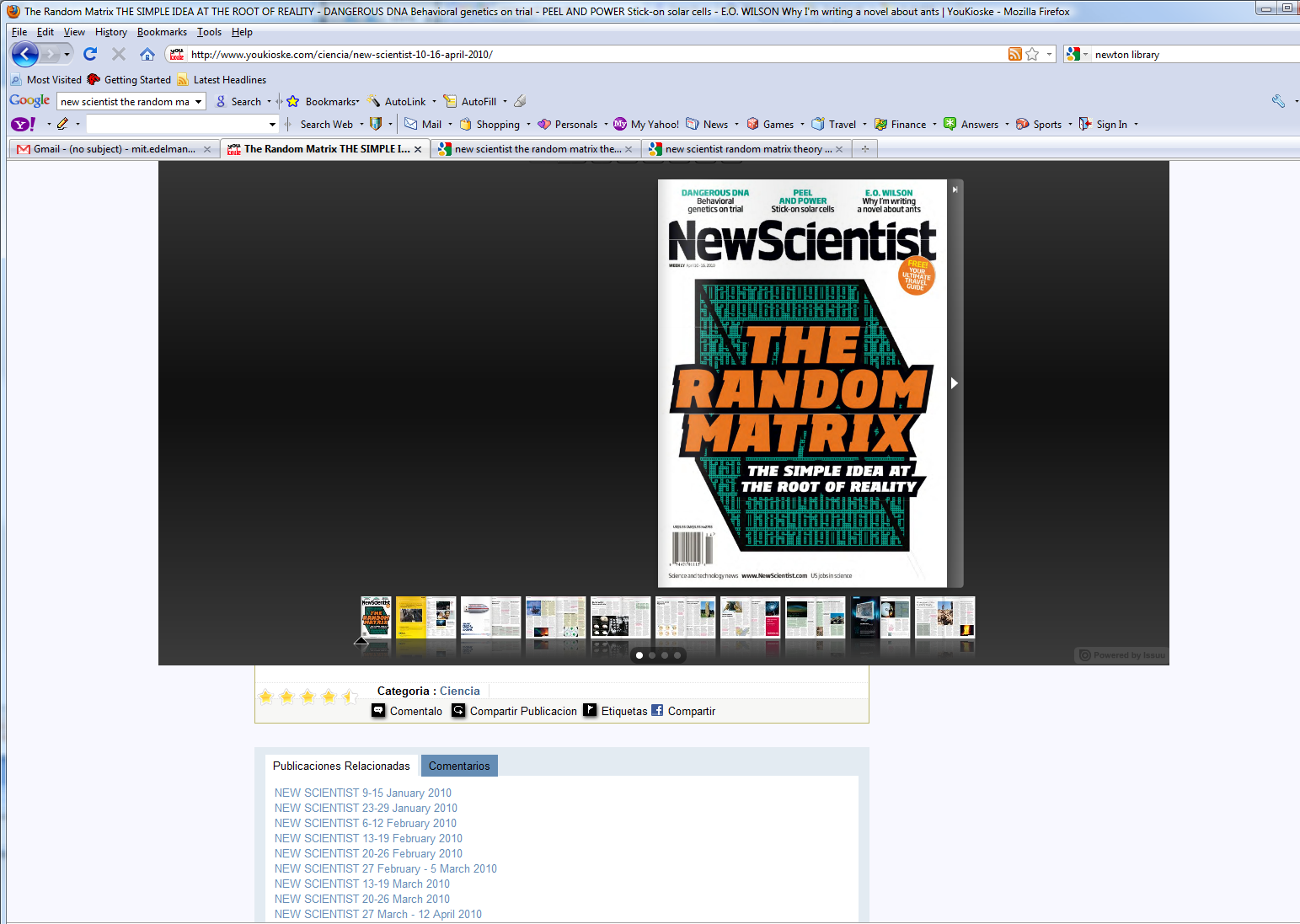 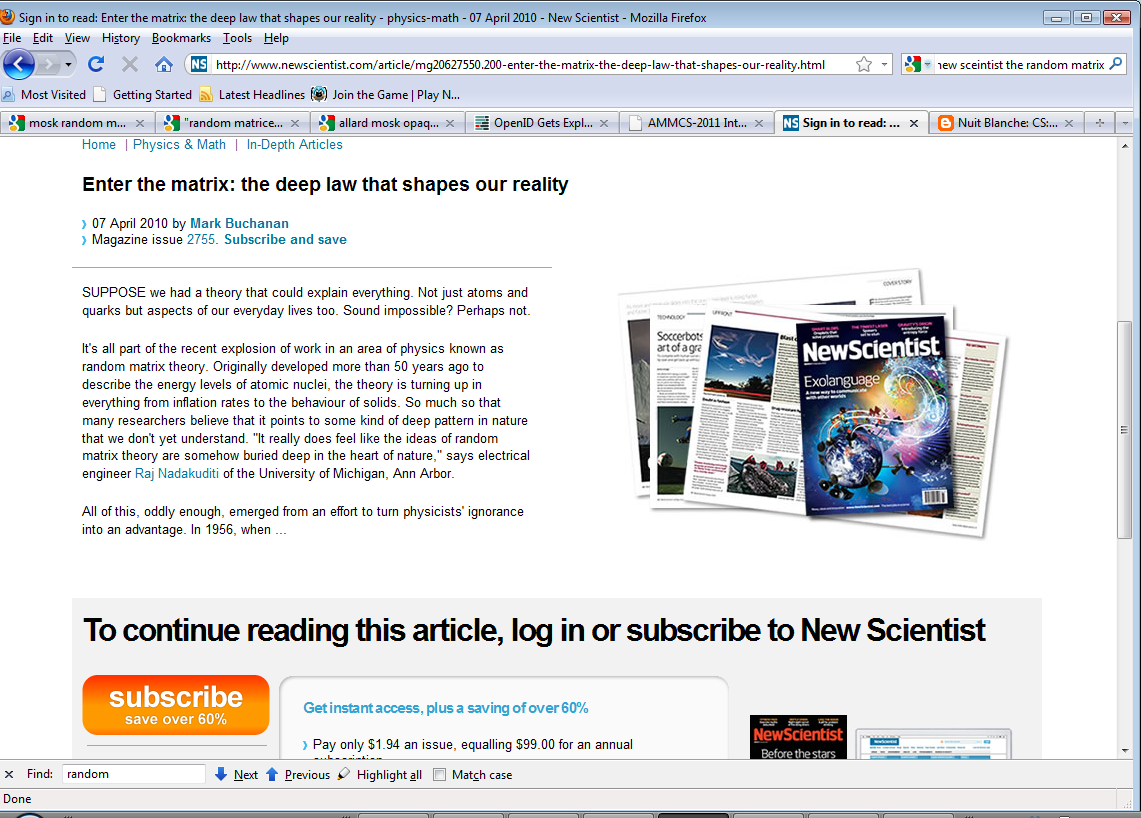 Page 11
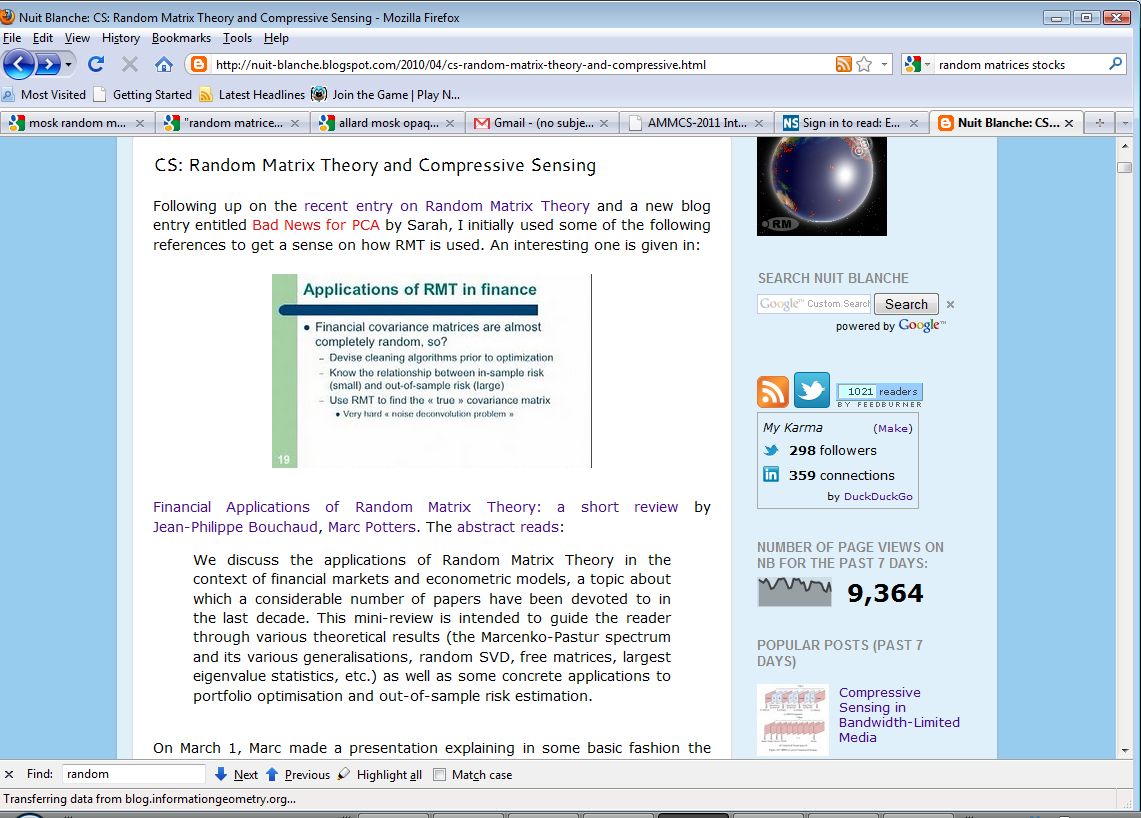 Page 12
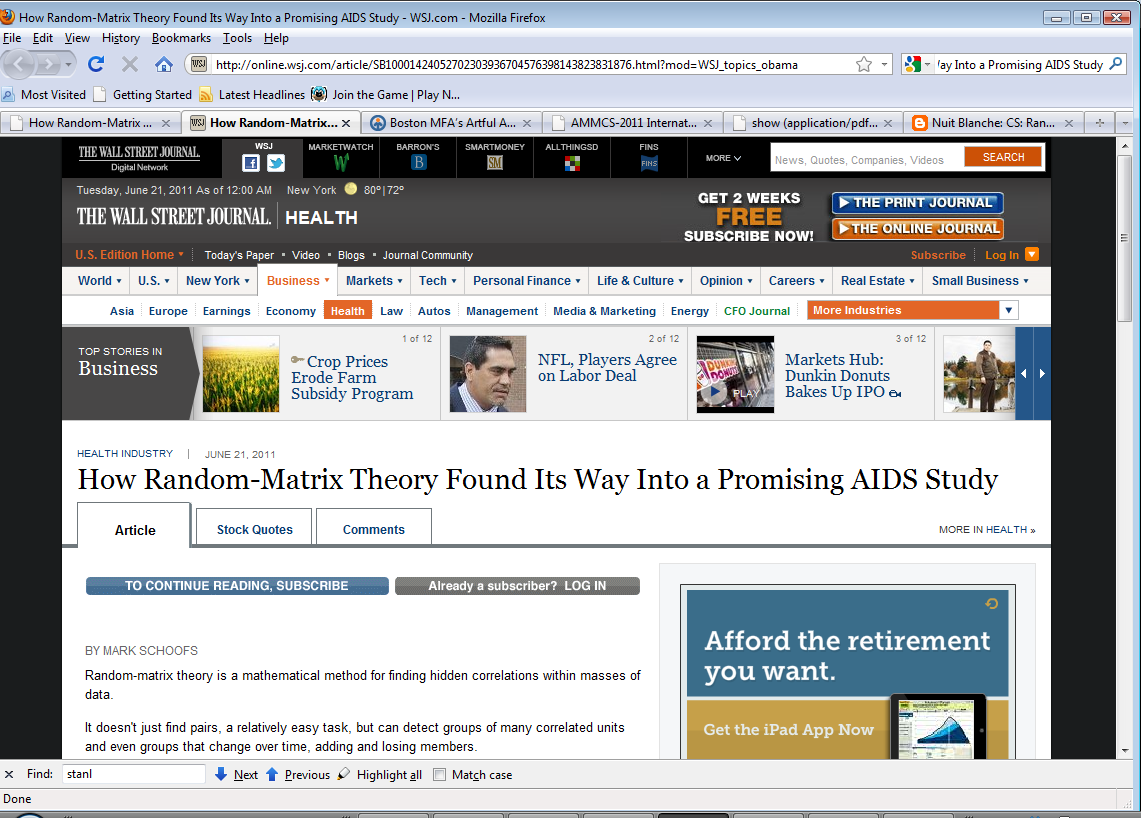 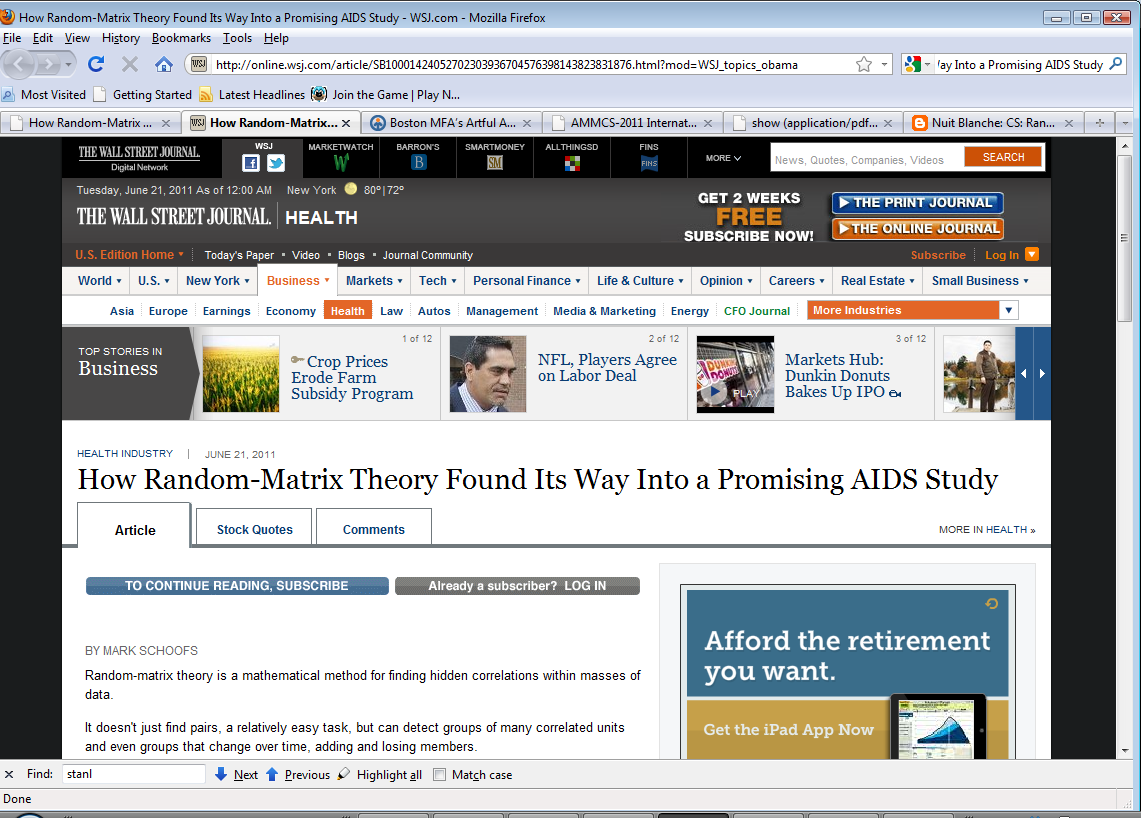 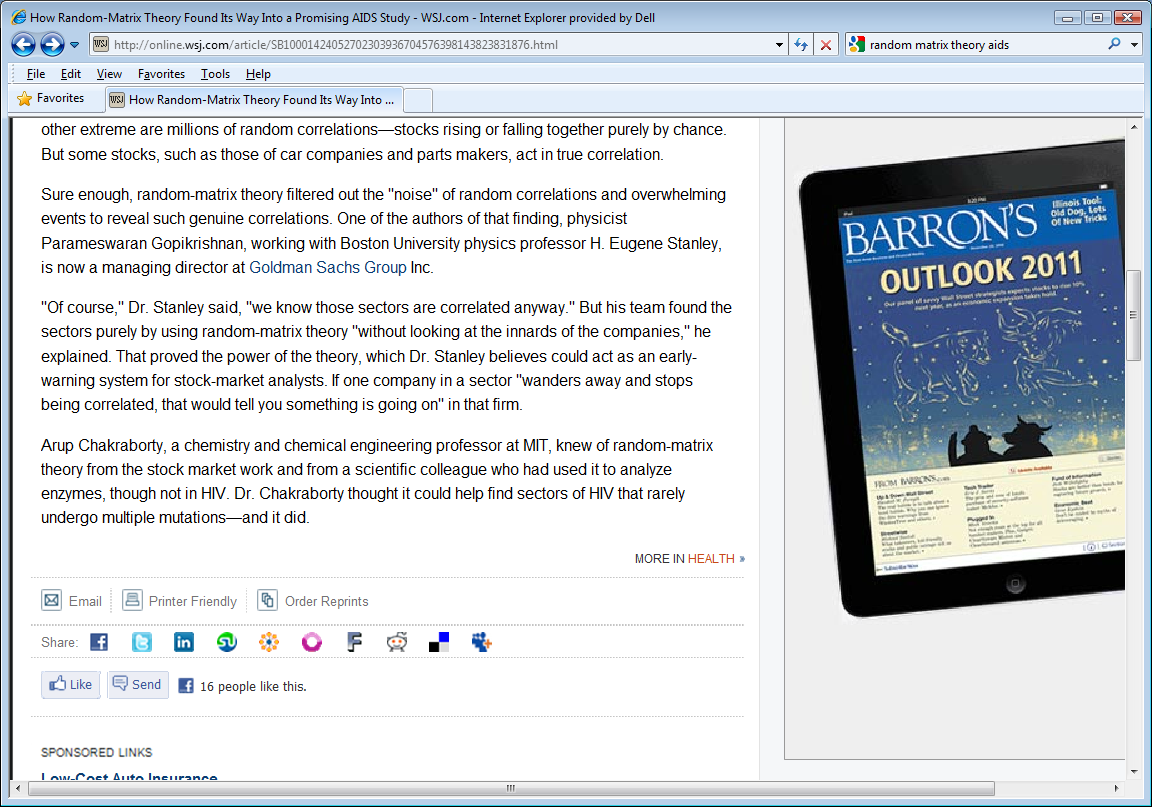 Page 13
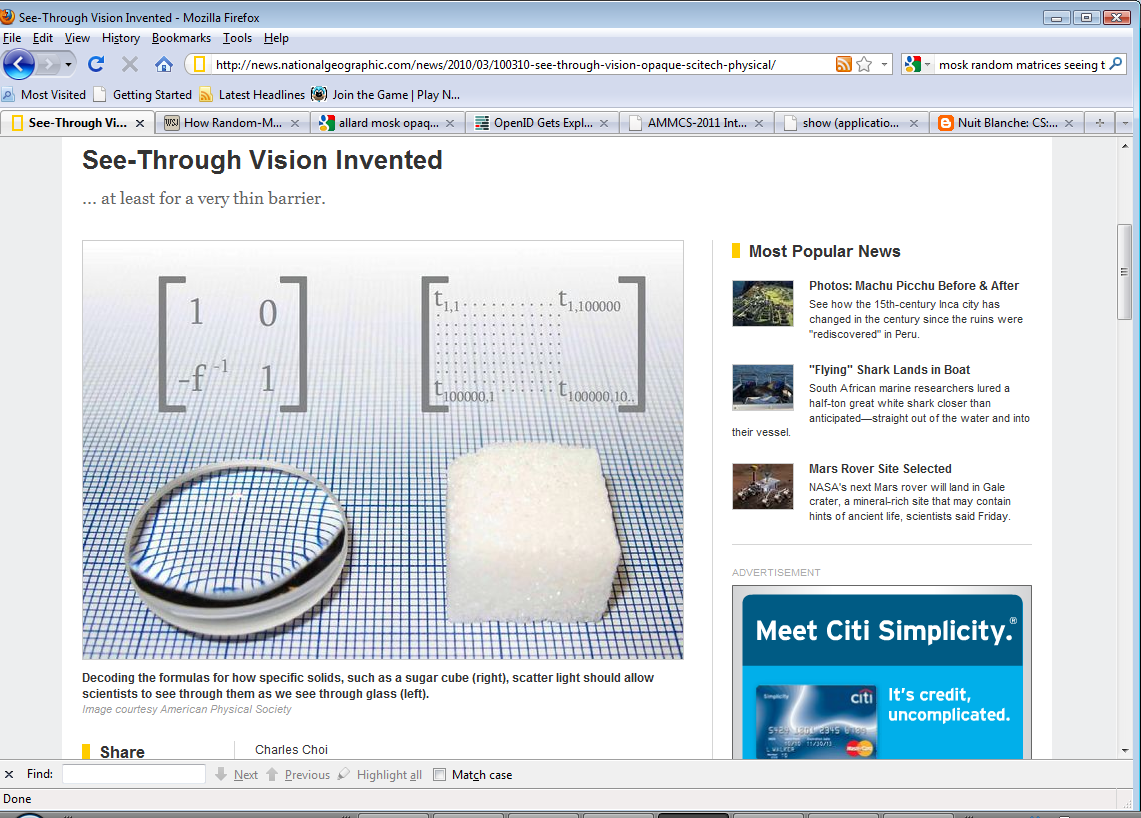 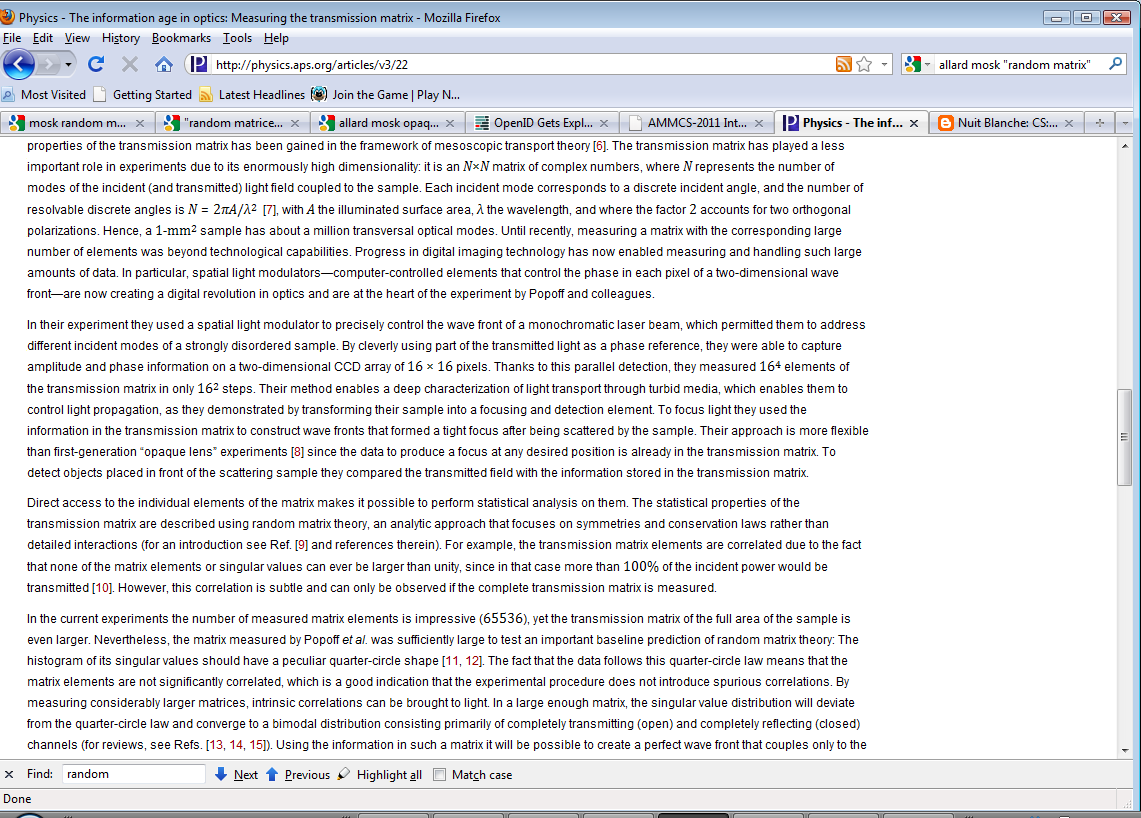 Page 14
buy
buy
buy
objects
methods
Object-oriented programming with classes
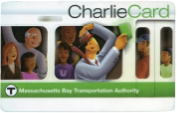 top up
top up
pay fare
What can I   do with/to   a thing?
pay fare
pay fare
lose
lose
lose
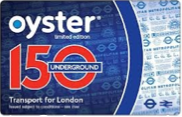 class-based OO

classes are more
fundamental
than methods
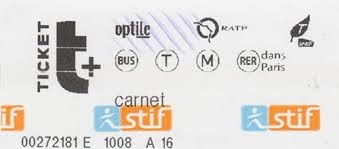 15
Object-oriented programming with multi-methods
What can I   do with/to   a thing?
buy
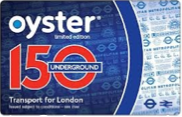 multimethods

relationships between
objects and functions
top up
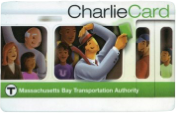 pay fare
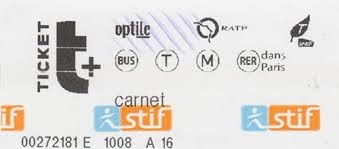 lose
methods
objects
generic
function
16
Multi-methods with type hierarchy
buy
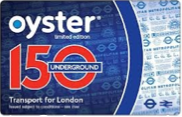 rechargeable
subway
pass
top up
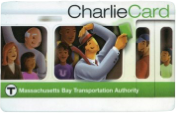 subway
ticket
pay fare
single-use
subway
ticket
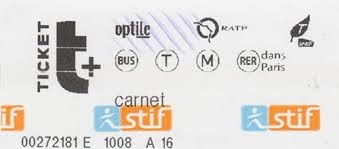 lose
methods
objects
abstract object
generic
function
is a subtype of
17
Multi-methods with type hierarchy
buy
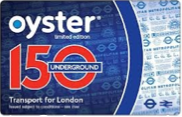 rechargeable
subway
pass
top up
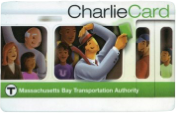 subway
ticket
pay fare
single-use
subway
ticket
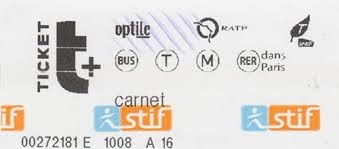 lose
methods
objects
abstract object
generic
function
is a subtype of
18
Multi-methods for linear algebra
What can I   do with/to   a thing?
find eigenvalues
eigvals
general matrix
Matrix
find eigenvalues and eigenvectors
eigfact
symmetric tridiagonal matrix
SymTridiagonal
find singular values
svdvals
bidiagonal matrix
find singular values and vectors
Bidiagonal
svdfact
methods
objects
generic
function
Methods can take advantage of special matrix structures
19
So how does this help us with linear algebra?
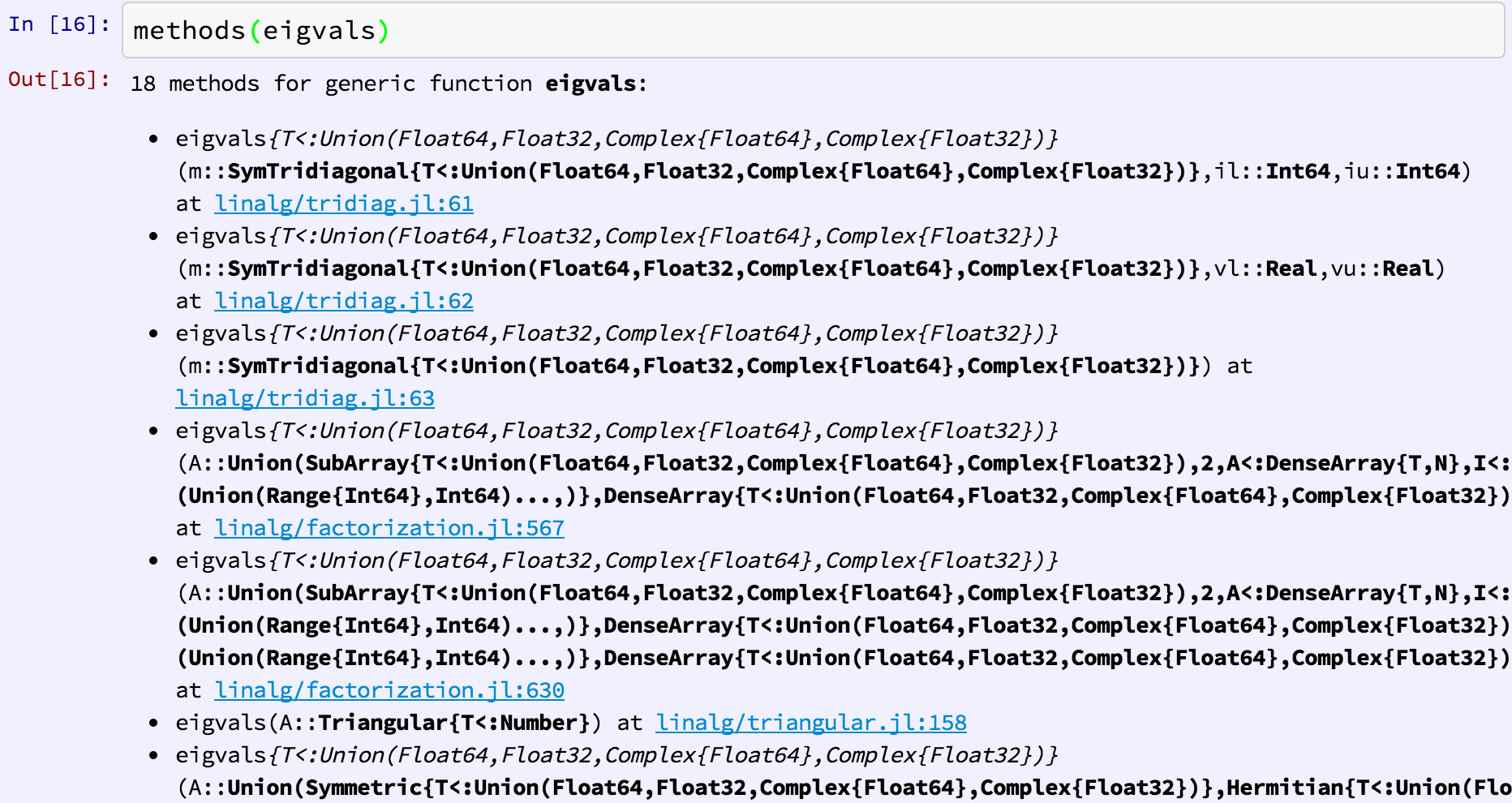 20
“Disconnected” Technical Computing World
Cloud Potential
Supercomputer Power
Desktop Productivity
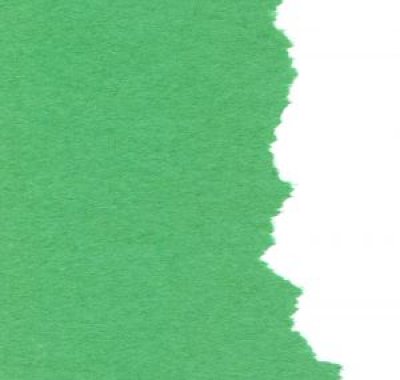 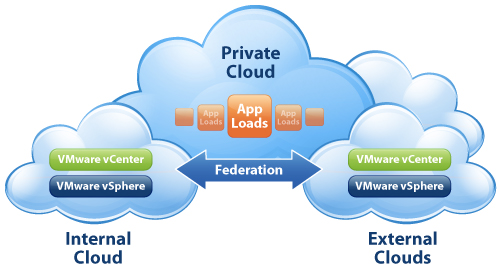 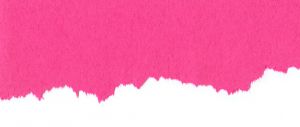 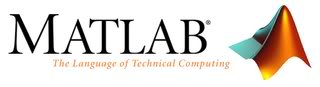 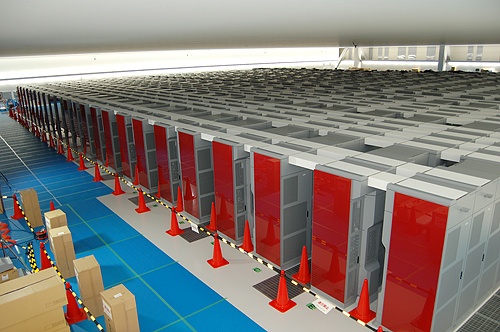 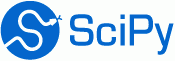 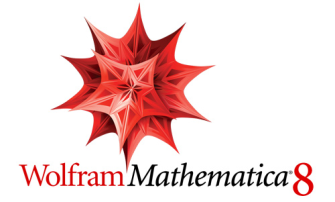 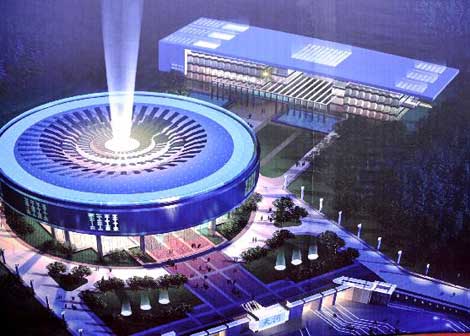 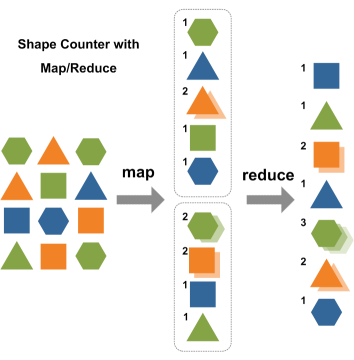 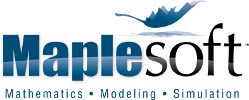 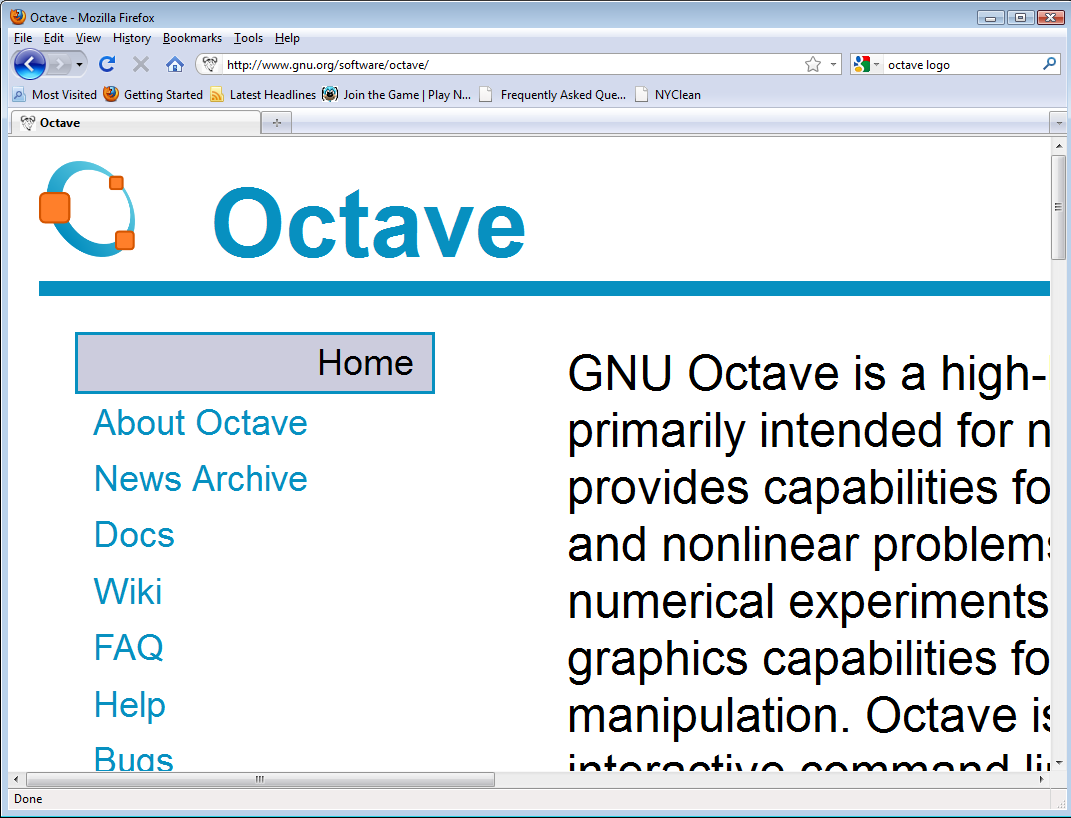 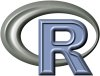 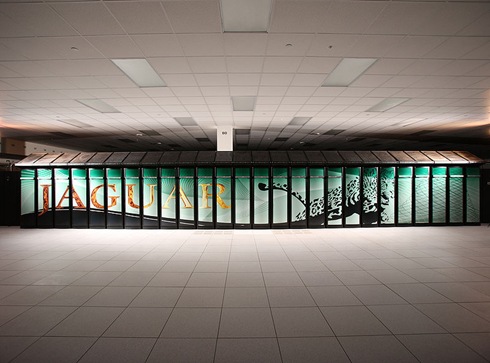 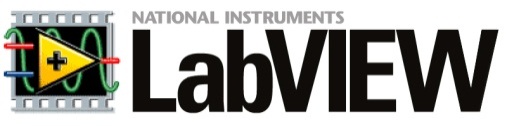 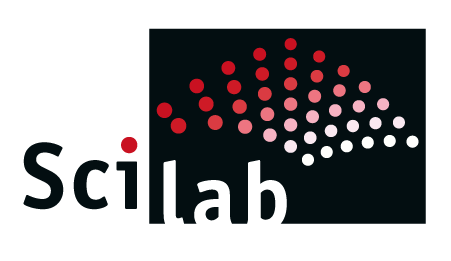 21/32
“Disconnected” Technical Computing World
Cloud Potential
Supercomputer Power
Desktop Productivity
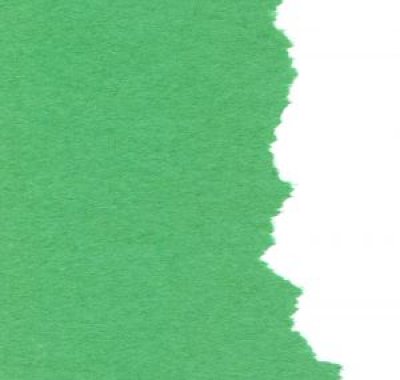 Easy on Humans
Non-Expert Users
Interface to vast libraries
Desktop Performance
Deep Chasm to cross
The Raw Power

Hard on Humans
Software
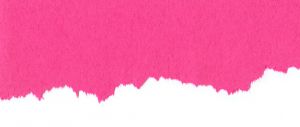 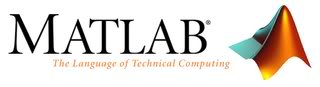 The Village
The Market
The Availability
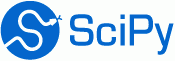 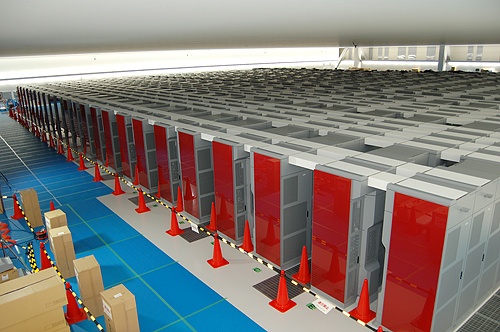 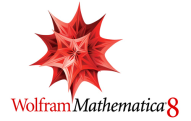 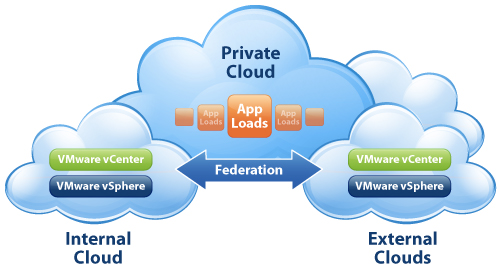 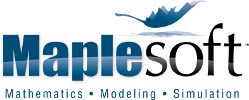 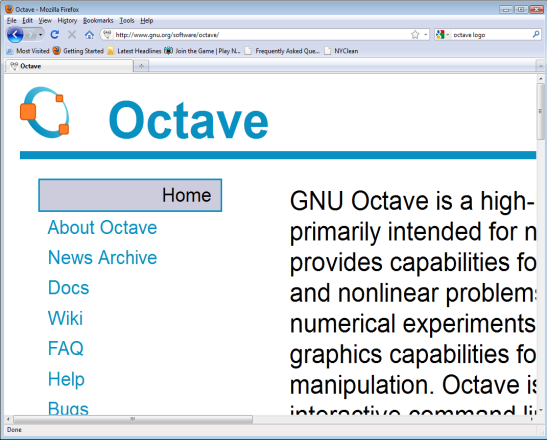 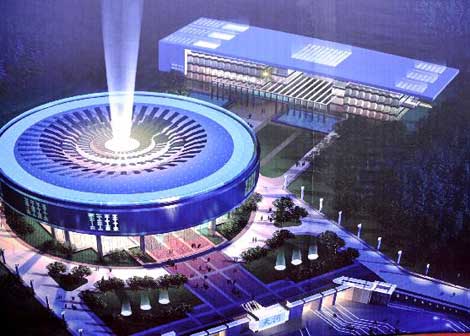 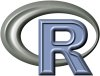 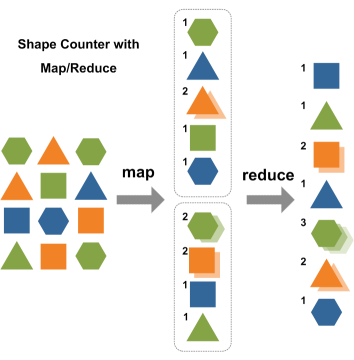 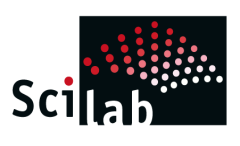 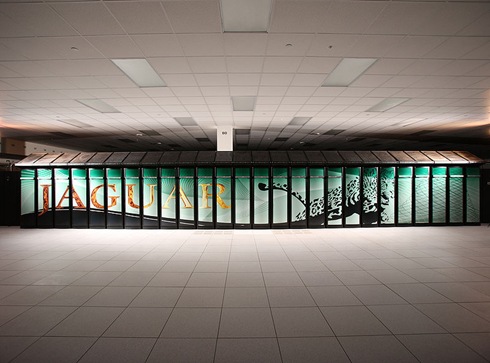 22/32
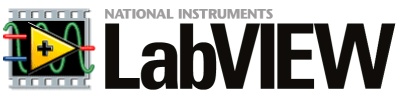 The “Two Language” Problem
As long as the developers’ language is harder than the users language, technical computing will always be hindered
Looking for Abstractions
Parallel Prefix1,2,3,4,5,…  1,3,6,10,15,…
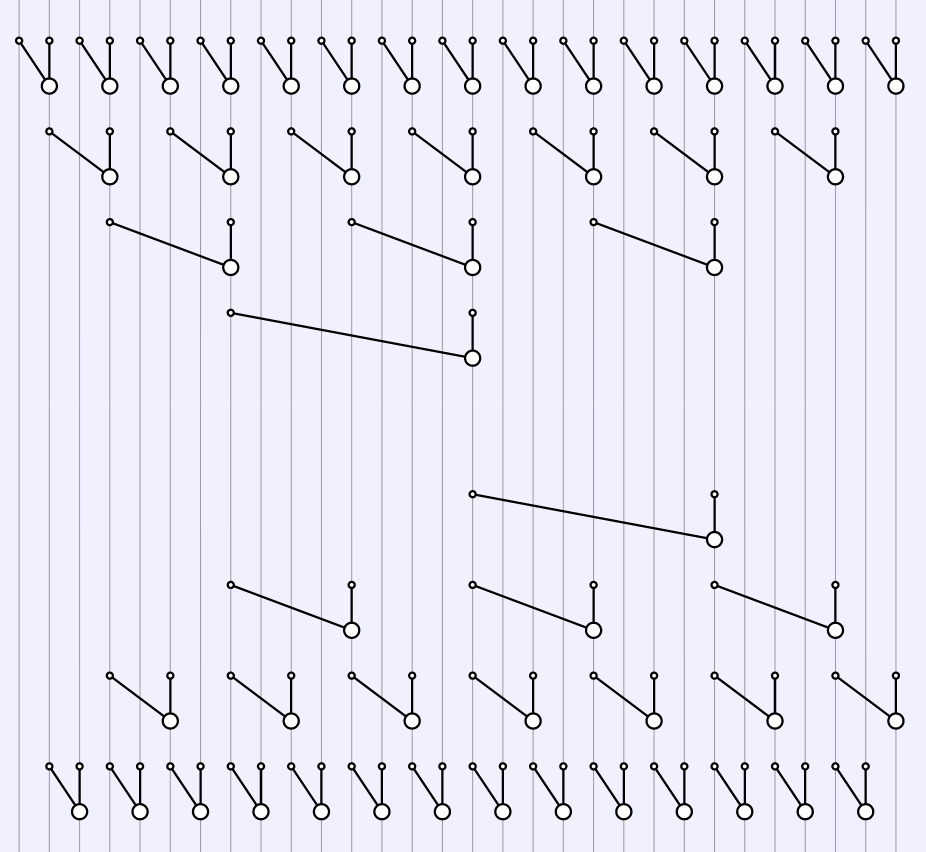 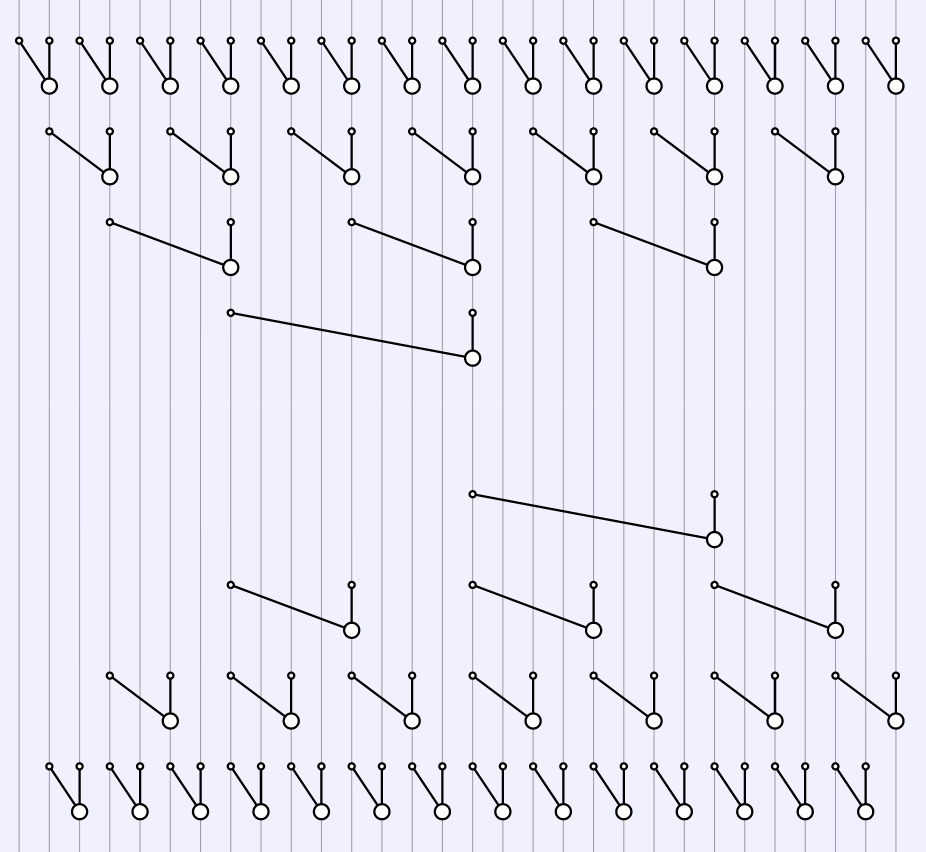 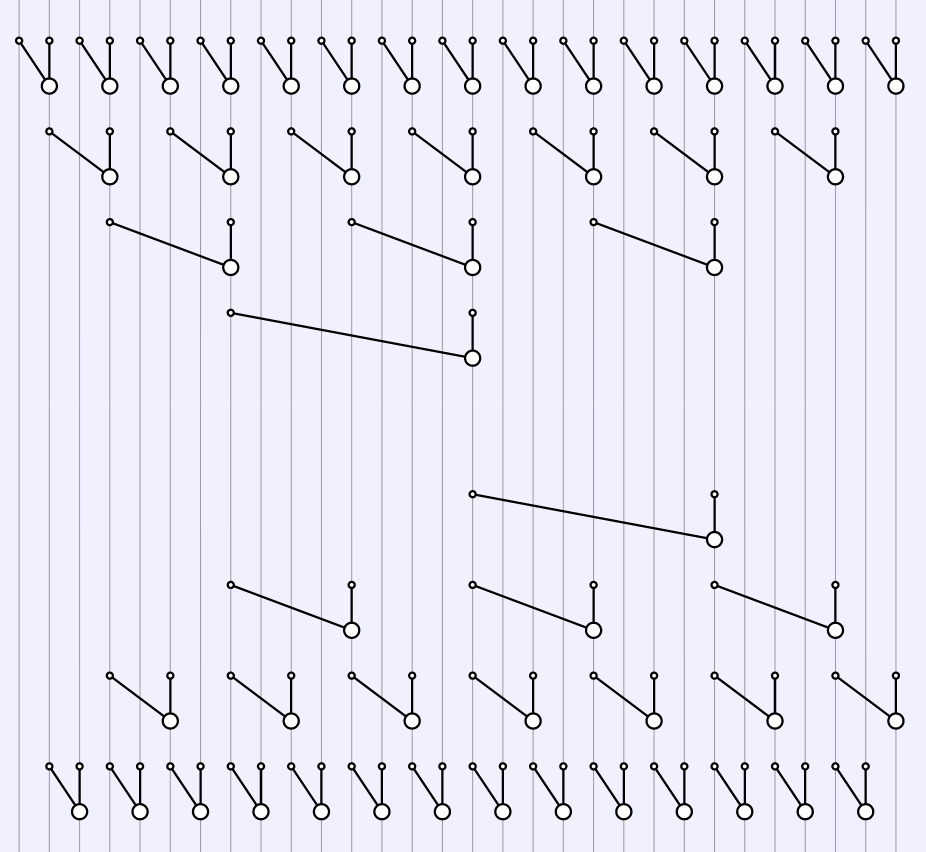 Iterative algorithms as iterators
for item in iterable
    #body
end

#is equivalent to

state = start(iterable) 
while !done(iterable, state) 
    item, state = next(iterable, state) 
    # body
end
26
Conjugate gradients (Hestenes-Stiefel)
state = start(iterable)
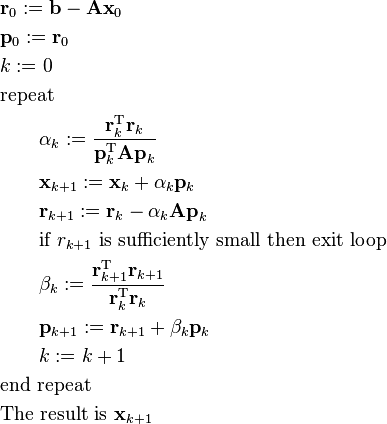 done(iterable, state)
Can we write this as an iterator?
27
http://en.wikipedia.org/wiki/Conjugate_gradient_method
Conjugate gradients (Hestenes-Stiefel)
state = start(iterable)
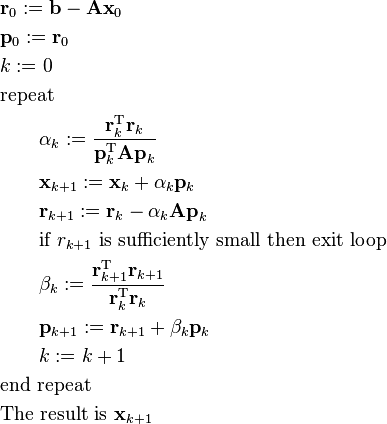 state, dx = next(iterable, state)
done(iterable, state)
28
http://en.wikipedia.org/wiki/Conjugate_gradient_method
Hestenes-Stiefel CG
immutable cg_hs #iterative solver
    K :: KrylovSpace #wraps A, v0, k
    t :: Terminator #termination criteria
end
 
immutable cg_hs_state
    r :: Vector #residual
    p :: Vector #search direction
    rnormsq :: Float64 #Squared norm of previous residual
    iter :: Int #iteration count
end
 
start(a::cg_hs) = cg_hs_state(a.K.v0,
    zeros(size(a.K.v0,1)), Inf, 0)
 
function next(a::cg_hs, s::cg_hs_state)
    rnormsq = dot(s.r, s.r)
    p = s.r + (rnormsq/s.rnormsq)*s.p
    Ap = a.K.A*p
    α = rnormsq / dot(p, Ap)
    α*p, cg_hs_state(s.r-α*Ap, p, rnormsq, s.iter+1)
end
 
done(a::cg_hs, s::cg_hs_state) = done(a.t, s)

K = method(KrylovSpace(A, b, k), Terminator())
x += reduce(+, K) # for dx in K; x += dx; end
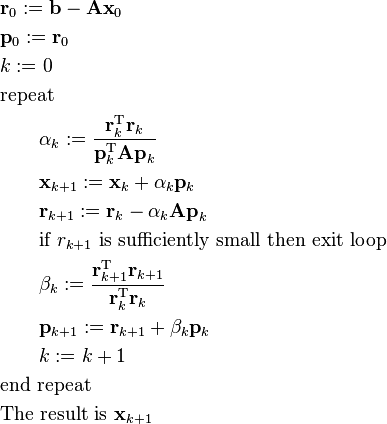 Abstracts out termination check and solution update steps
29
Conclusions…
Open source computing  allows us to benefit from each other’s work
But Even More importantly
allows us to grow the very design base